Introduction To Number Systems
Hexadecimal System
1
L Al-zaid                     Math1111
Hexadecimal System
Hexadecimal is the name given to a special number system which uses "16" as a base. 
In a hexadecimal (base 16) system, we need 16 single digits.
 We could use 0-9, then invent six more. 
More conveniently, we use the letters A - F for the remaining digits (where A = 10, B = 11, C = 12, D = 13, E = 14 and F = 15).
2
L Al-zaid                     Math1111
Hexadecimal to Decimal Conversion
The principle of converting a base 16 number to decimal is the same as previously discussed, except that each column now represents an increasing power of 16 .
Example 1 
Convert D30C16 to decimal. 
Solution 
D30C16 = 13x163 + 3x162 + 0x161 + 12x160 
= 13x4096 + 3x256 +0 + 12 
=53248 + 768 + 12
= 54028
3
L Al-zaid                     Math1111
Decimal To Hexadecimal Conversion
Similarly, any decimal number can be converted to hexadecimal by successive divisions by 16, keeping track of the remainder.
Example 2 
Convert 2,56310 to base 16, 
Solution
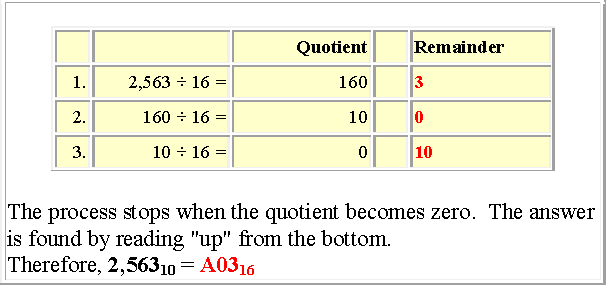 4
L Al-zaid                     Math1111
Binary To Hexadecimal Conversion
Hexadecimal has another important property.
 Since there are exactly 16 hexadecimal digits, it requires exactly 4 bits to represent every hexadecimal digit (since 24 = 16).
 In order to convert the Binary number into its equivalent octal numbers, split the given binary number into groups and each group should contain four binary bits (because 24=16),
 add zeros to the left if necessary,
 and then converting each group into its equivalent octal number.
This can be shown by the following table on the right:
5
L Al-zaid                     Math1111
Binary To Hexadecimal Conversion
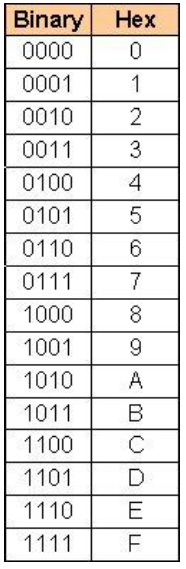 Example 3: 
Convert (100000111001110)2 to hexadecimal. 
Solution:
6
L Al-zaid                     Math1111
Hexadecimal To Binary Conversion
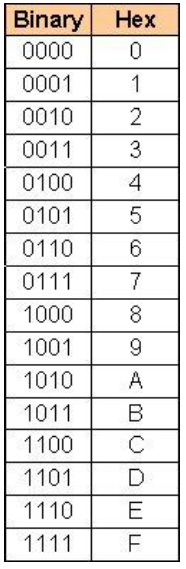 To convert Hexadecimal to binary, replace each Hexadecimal digit by its binary representation in 3 bits, so add zeros to the left if necessary. 
Example 4: 
Convert F2D316 to binary. 
Solution:
7
L Al-zaid                     Math1111
Octal to Hexadecimal Conversion
When converting from octal to hexadecimal, it is often easier to first convert the octal number into binary and then from binary into hexadecimal.
Example 5 
Convert 345 octal into hex. 
Solution:
8
L Al-zaid                     Math1111
Hexadecimal To Octal Conversion
When converting from hexadecimal to octal, it is often easier to first convert the hexadecimal number into binary and then from binary into octal.
9
L Al-zaid                     Math1111
Example 6 
Convert A2DE hex into octal: 
Solution:
10
L Al-zaid                     Math1111
Hexadecimal Addition:
Use the following steps to perform hexadecimal addition: 
1. Add one column at a time. 
2. Convert to decimal and add the numbers. 
3a. If the result of step two is 16 or larger subtract the result from 16 and carry 1 to the next column. 
3b. If the result of step two is less than 16, convert the number to hexadecimal.
11
L Al-zaid                     Math1111
Example 7: 
Add: AC5A9+ED694
Solution:
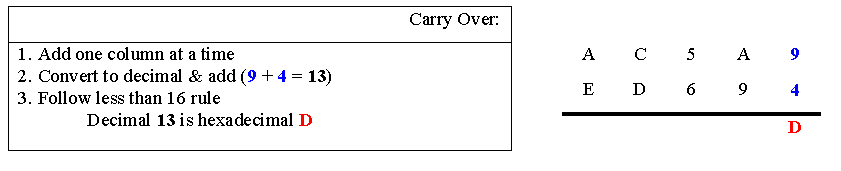 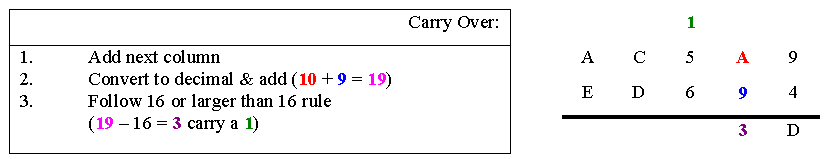 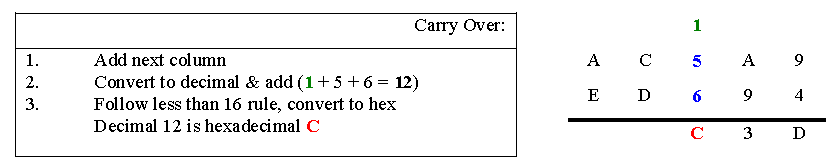 12
L Al-zaid                     Math1111
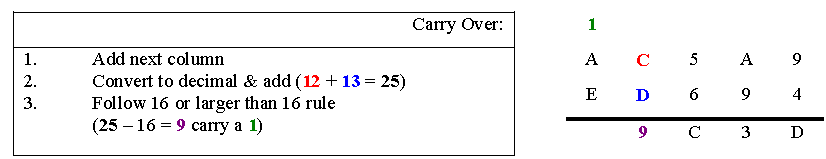 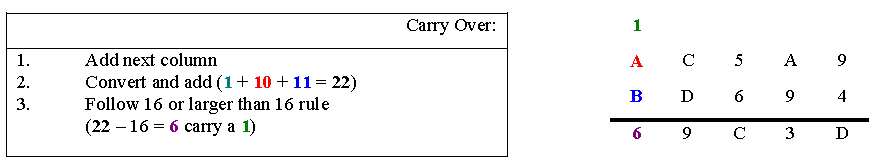 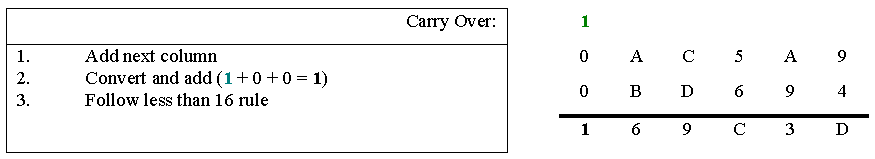 13
L Al-zaid                     Math1111
Hexadecimal Subtraction
Subtraction in hexadecimal works similar to subtraction in decimal except that we occasionally have a digit larger than 9.
14
L Al-zaid                     Math1111
Example: 
Subtract  A8D2 - 3EAC (hexadecimal) 
Solution:
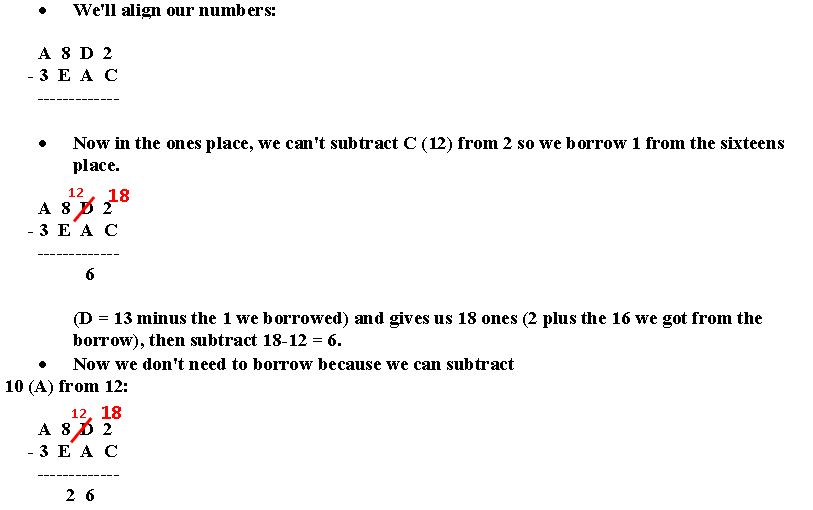 15
L Al-zaid                     Math1111
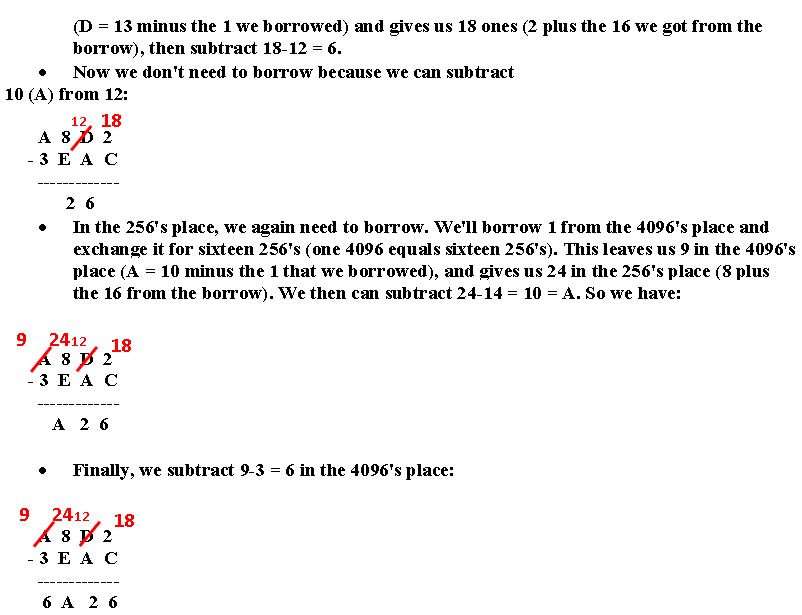 16
L Al-zaid                     Math1111
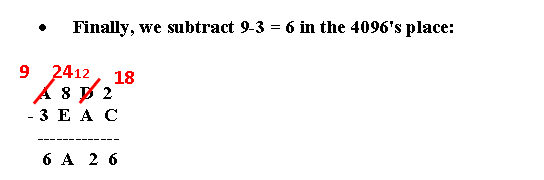 17
L Al-zaid                     Math1111
Homework
All Exercises Page 24
18
L Al-zaid                     Math1111